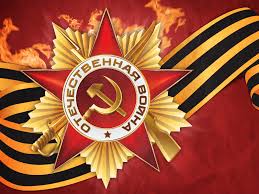 9 мая.
9 мая- День победы! Долг и нелегок был путь к победе. Низкий поклон воинам, с честью выполнившим свой долг перед Родиной: и тем, кто вернулся домой, и тем, кто не дожил до великого дня.
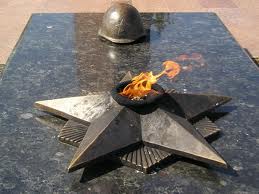 Победа! Победа! Победа!Приносится весть по стране,Конец испытаньям и бедам, Конец долголетней войне.
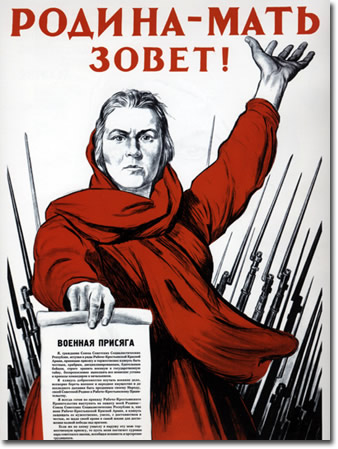 На рассвете 22 июня 1941 года началась Великая Отечественная война. Долгие 4 года до 9 мая 1945 года наши деды и прадеды боролись за освобождение родины от фашизма. Они делали это ради будущих поколений, ради нас. Давайте рассказывать об этой справедливой войне нашим детям и внукам, чтобы помнили.
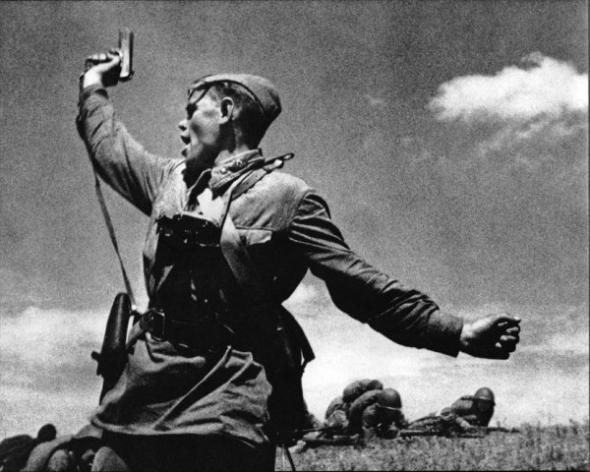 А, что такое война?
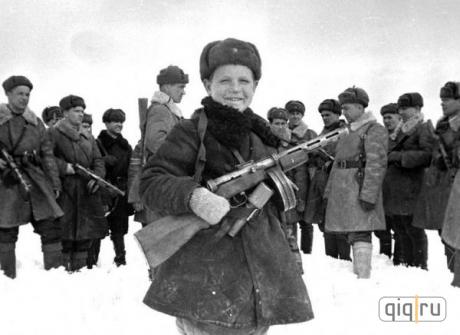 В первый день войны им было по 17-20 лет. Из каждых 100 ребят этого возраста, ушедших на фронт, 97 не вернулись назад. 97 из 100! Вот она, война!
Война- это 1725 разрушенных и сожженных городов и поселков, свыше 70 тысяч сел и деревень в нашей стране. Война- это 32 тысячи взорванных заводов и фабрик, 65 тысяч километров железнодорожных путей.
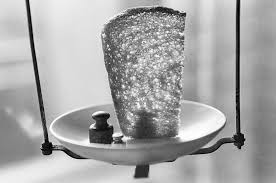 Война- это 900 дней и ночей блокадного Ленинграда. Это 125 граммов хлеба в сутки. Это тонны бомб и снарядов, падающих на мирных людей.
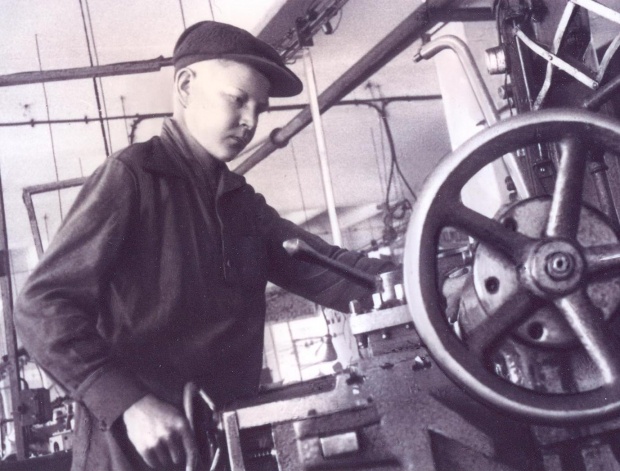 Война- это 20 часов у станка в день. Это урожай, выросший на соленой от пота земле. Это кровавые мозоли на ладонях таких же девчонок и мальчишек как ты.
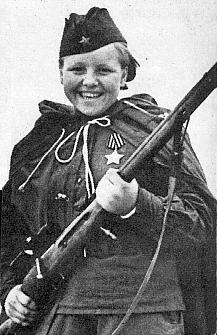 Страна поднялась. Встали все, кто мог держать в руках оружие, кто мог защищать Родину. Вчерашние школьники.
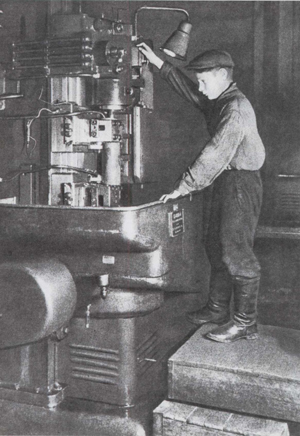 Люди в тылу – Женщины, старики и даже дети работали на военных заводах. Они сменили у станков своих мужей и отцов, которые ушли на фронт. Они делали снаряды, собирали танки, шили одежду для солдат. Тот мальчик, которого вы увидите в фильме, не многим старше вас. Ему пришлось бросить учебу, встать к станку и вытачивать снаряды.
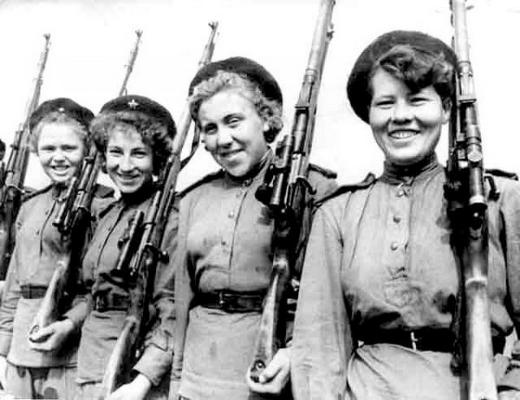 Во время войны на фронте сражались и женщины. Они были снайперами, разведчиками связистками, врачами и санитарками.
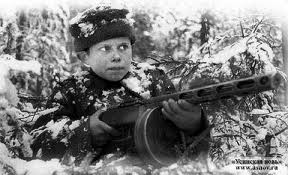 С захваченных немцами территорий люди уходили в леса в партизаны. Среди них были и женщины, и молодежь, и дети.
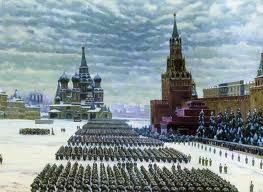 Всего  за время Великой Отечественной войны погибло более 20 миллионов советских граждан, в основном- мирных жителей, умерших от голода и болезней. Миллионы солдат и офицеров отдали свои жизни во имя великой победы. Каждый год 9 мая с 1945 года во многих городах нашей страны проходят праздничные парады. Самый главный из них- на Красной  площади. Мы чтим и помним память тех, кто сражался с врагом, работал для фронта в тылу, приближая долгожданную Победу.
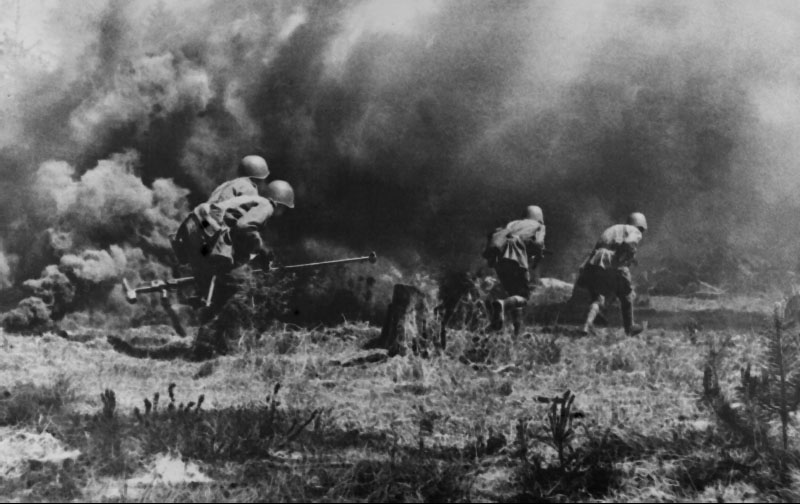 Около 40 миллионов советских людей погибло. Представляете, что это значит? Это значит- 30 убитых на 2 метра земли, 28 тысяч убитых ежедневно. Это значит- каждый 4 житель страны погиб.
Прошу всех встать. Склоним головы перед величием подвига советского солдата. Почтим память всех погибших минутой молчания.
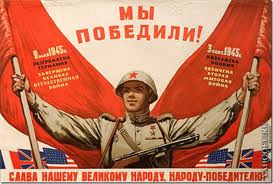 И вот, наконец, 9 мая 1945 года наступила долгожданная Победа!
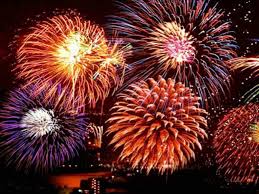 Сияет солнце в День ПобедыИ будет нам всегда светить.В боях жестоких наши деды Врага сумели победить.Идут колонны ровным строем, И льются песни там и тут,А в небе городов-героевСверкает праздничный салют!
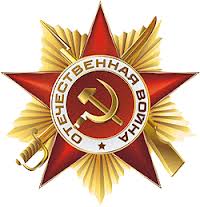 Пусть не будет войны никогда!Пусть спокойные спят города.Пусть сирены пронзительный войНе звучит над моей головой.Ни один пусть не рвется снаряд,Ни один не строчит автомат.Пусть оглашают наши леса Только птиц и детей голоса.И пусть мирно проходят года, Пусть не будет войны никогда!
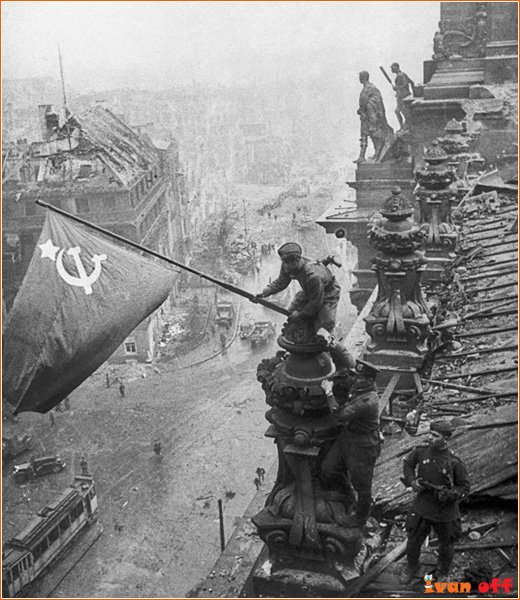 Прошла война, прошла страда,Но боль взывает к людям:‘’Давайте, люди, никогда об этом не забудем.Пусть память верную о ней Хранят, об этой муке,И дети нынешних детей, И наших внуков внуки.